Machine Learning Workflow
Machine learning approaches currently in use, supervised machine learning produces the most business value. 
The core of supervised machine learning is a mathematical model that describes how an algorithm makes predictions after being trained with historical data. 
The goal of training is to develop a model capable of mapping each input to a target output.
 Let’s say you want to predict whether customers visiting your ecommerce site will make a purchase or leave without one. The input should be customer data, which your model will use to make a prediction of whether a particular customer will “buy” or “leave” as the output.
 In order to properly train this model, you will need to have a large, clearly-labeled dataset of past customer behavior from which the model can learn.
Machine Learning Workflow
A typical machine learning process follows these steps:
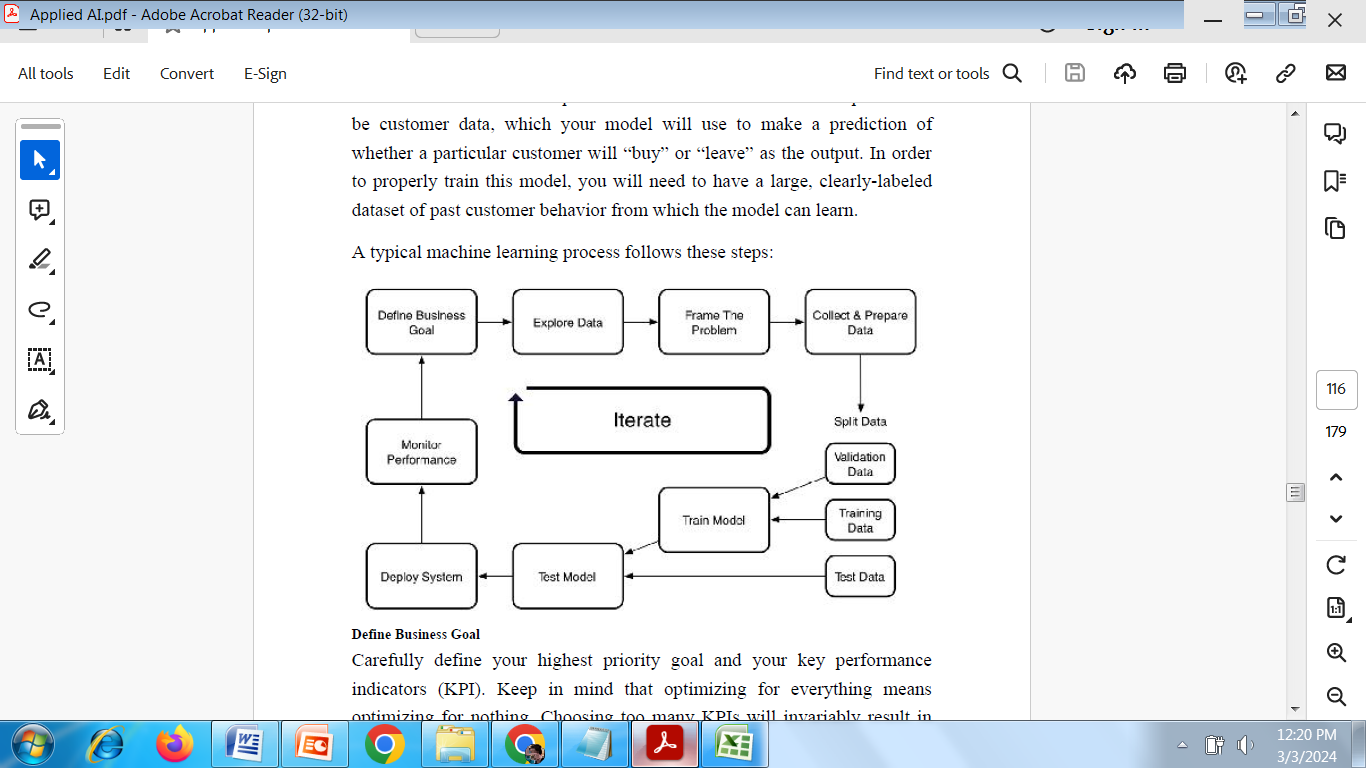 Machine Learning Workflow
Define Business Goal
Carefully define your highest priority goal and your key performance indicators (KPI).
Choosing too many KPIs will invariably result in conflicts where trying to boost one leads to a performance drop in another.
Try to balance internal business metrics, such as revenue, with metrics related to the customer experience. 
Avoid vague requests, such as “increase revenue.” Increasing revenue could result from entering new markets, cross-promoting products, or reducing customer churn, all of which will require different technical approaches.
Machine Learning Workflow
Examine Existing Data and Processes
If your new model depends on existing data and processes, then you will need to perform exploratory analysis to understand the nature of your assets, which will inform your machine learning approach in turn. 
You may find that your data is insufficient or unsuitable for your objectives, requiring your team to collect new data that specifically addresses your problem.
Machine Learning Workflow
Frame the Problem
Once you have defined your priority business goal and KPI, and you’ve identified data and technology dependencies, then your data scientists and engineers can frame your problem in machine learning terms.

They can determine how best to prepare your data, which technical approach to take (e.g., supervised vs. unsupervised learning), and develop a hypothesis about the algorithms that will perform best.
Machine Learning Workflow
Centralize Data
If your desired data resides in different data warehouses or across various departments, it will require a coordinated, cross-functional effort to collate  everything into a single training dataset. 
If you are missing data, you’ll need to coordinate with additional teams to define how you want to capture new information across your products, services, and analytics workflows.
Clean Data
Prepare the data for processing by filling in missing values and correcting flaws. 
Depending on the initial state of the data, you may spend significant amounts of time cleaning and reshaping the raw data into a usable format.
Machine Learning Workflow
Split Data
If you use all of your data to train a model, then you cannot easily check to see if that model will perform well on new data. To estimate your generalization error, or the error rate that your model will have while analyzing new data, you will need to randomly split the available data into three sets: training data, validation data, and test data. 
Training data is the baseline data used to build your model. 
Validation data is used as an intermediate testing set that will be used iteratively improve model performance. Once you have tuned your model to an acceptable performance level, 
use test data to estimate your model’s generalization ability.
Machine Learning Workflow
Train Model
Model training begins once the data has been split and algorithmic approaches are selected. 
Experienced data scientists and machine learning engineers may have some sense as to which models work best for specific problems and data types, but machine learning remains as  much an art as a science. 
Finding the best fit will probably be require testing a variety of algorithms, and your team may be surprised by what works best.
Machine Learning Workflow
Validate and Test Model
Measure the model’s accuracy by using your validation and test datasets.
Metrics for accuracy include recall and precision,You will repeat training and testing until you find the best model that produces the desired performance results.
Deploy Model
Finally, deploy the model in your business to reap the benefits of this new technology. Successful models are used to recommend products, customize landing pages, or score new sales leads.
Machine Learning Workflow
Monitor Performance
Machine learning models will decay in performance if they are not regularly retrained on fresh data. 
You must monitor both a model’s performance as well as the integrity of its data inputs. 
If undetected, corrupt data may not manifest in your predictions until later, which is why it is important to carefully track your data.
 Changes in data pipelines, data structure, or external conditions all need to be addressed, or they may affect the accuracy of your model.
Machine Learning Workflow
Iterate
Machine learning models are never “done,” in the sense that they will need continuous monitoring, iteration, and retraining to maintain required levels of performance over time.
 You may find that your original business goals and performance targets will shift in response to exogenous events or based on what you learn from previous models.
Maintain an Experimental Mindset
Consistent testing and iteration are critical to AI systems that learn and improve over time. The vast majority of tests will fail initially. 
When IBM Watson collaborated with Toyota to create advertising copy for the new Mirai car model, the first versions of algorithmically generated texts were incoherent. 
After a couple months of tuning, the AI system learned to write thousands of useful ads.